ACADEMIC SKILLS IN ENGLISH                    
Summer School
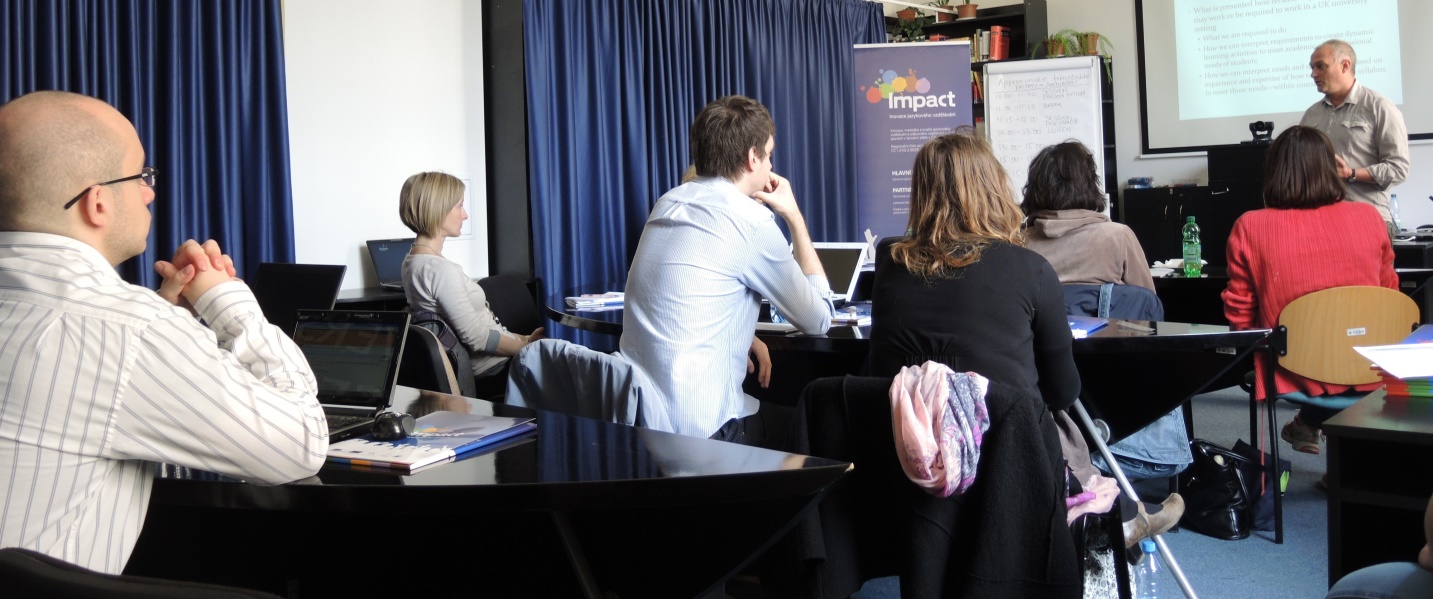 Masaryk University Language Centre 
Monday 18th July to Friday 22nd July 2016
Brno
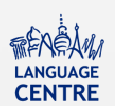 tutors
Marc Grollman 
						Štěpánka Bilová
         Alena Hradilová 

			   Eva Trumpešová-Rudolfová  

Libor Štěpánek
Timetable (Monday to Friday)
09:00-10:30 		Workshops
10:30-11:00 		Coffee  Break
11:00-12:30 		Workshops
12:30-14:00 		Lunch Break
14:00-15:30 		Workshops
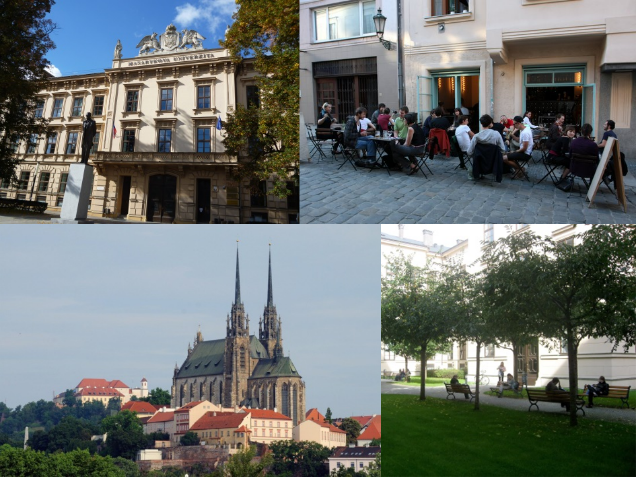 3
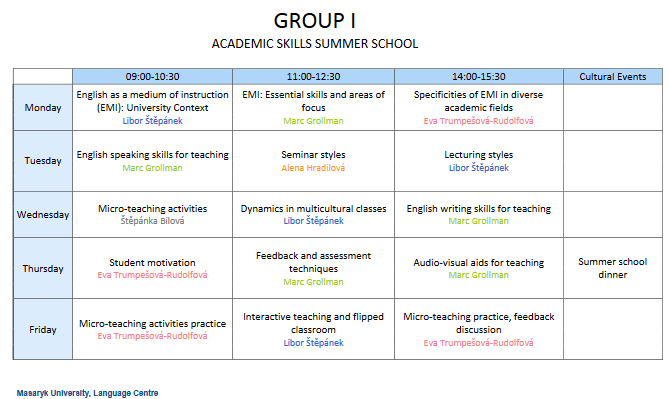 4
?
introduction
6
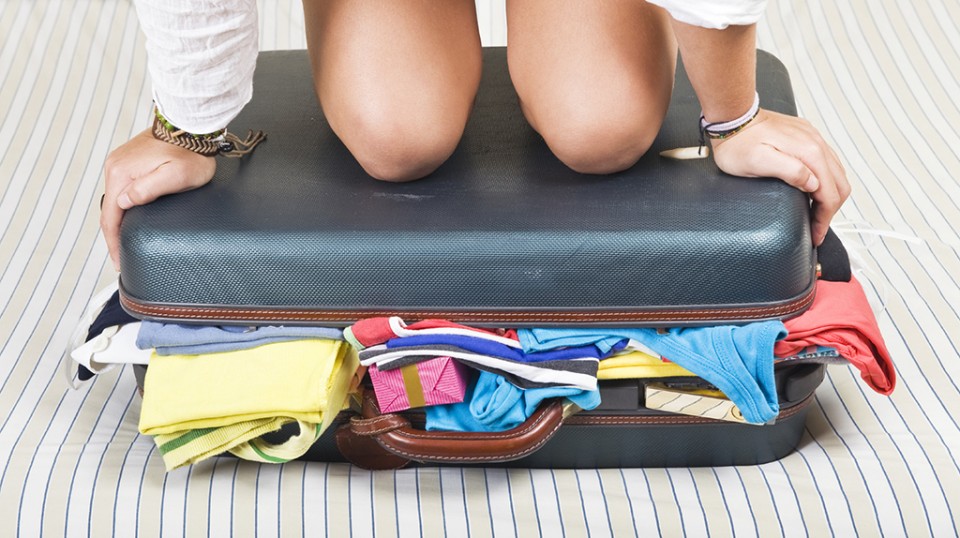 7
Lines of interest / confidence/ approach
teaching
English
communication with students
EMI
8
questionnaires
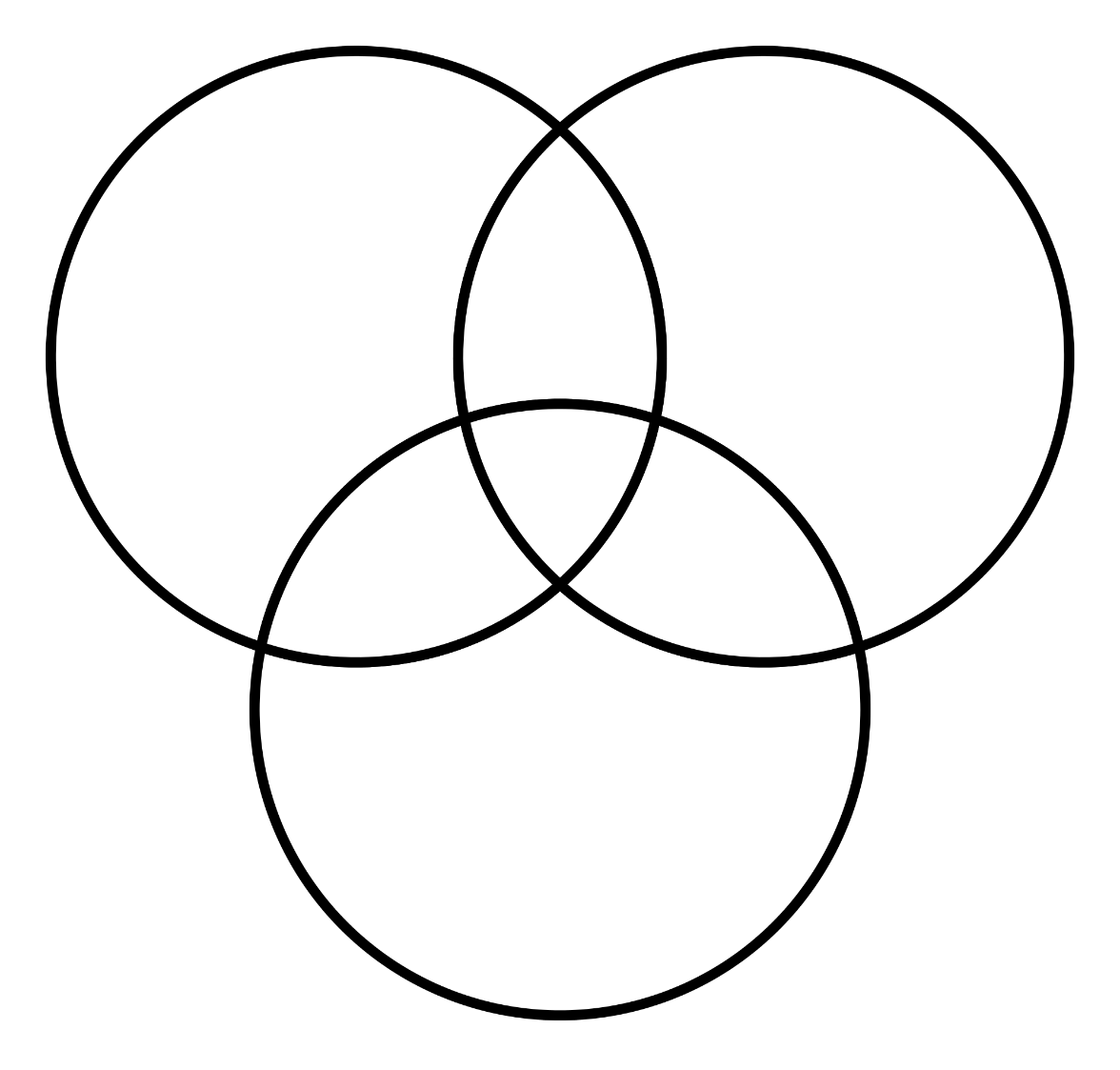 9
We wish you 
a happy summer school!
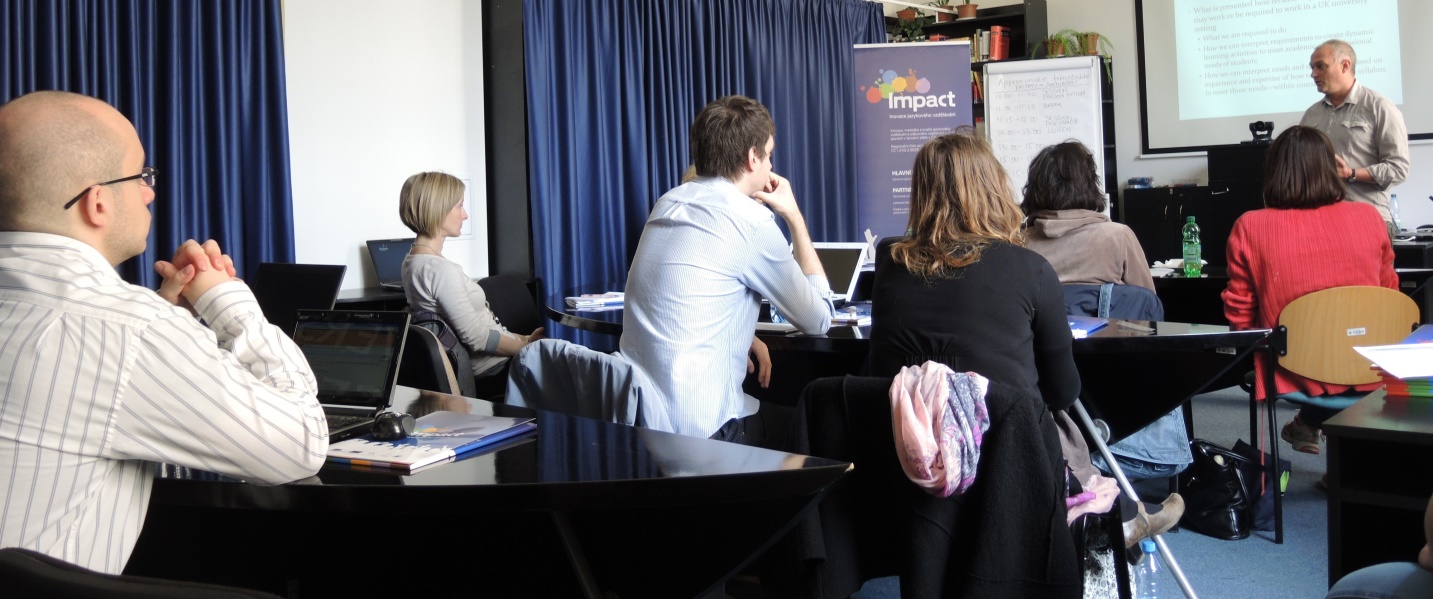 The Organisational Team